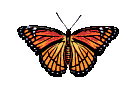 HÂN HOAN CHÀO ĐÓN THẦY CÔ 
VÀ CÁC EM HỌC SINH
KiỂM TRA BÀI CŨ
Em hãy so sánh cấu tạo của trụ não với tiểu não?
Đều có chất xám và chất trắng
Giống nhau:
Ít, ở trong
Nhiều, ở ngoài
Nhiều, ở ngoài
Ít, ở trong
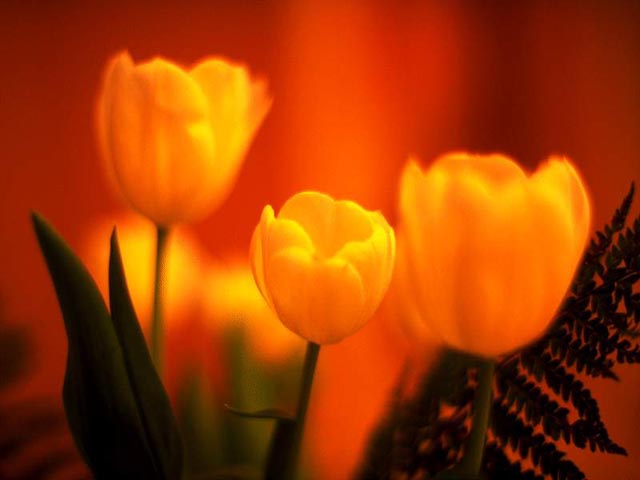 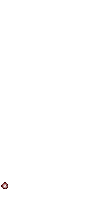 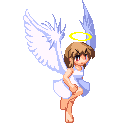 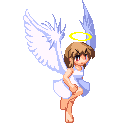 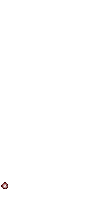 SINH HỌC 8
BÀI 47: ĐẠI NÃO
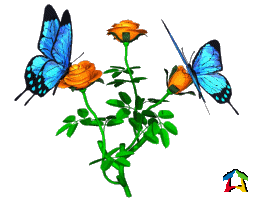 -
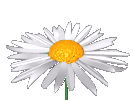 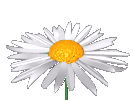 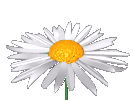 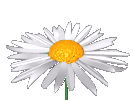 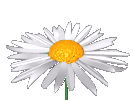 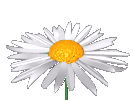 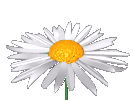 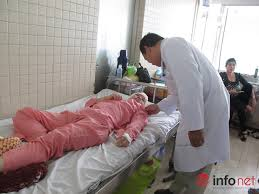 BÀI 47:     ĐẠI NÃO
TIẾT 49
I. Cấu tạo của đại não
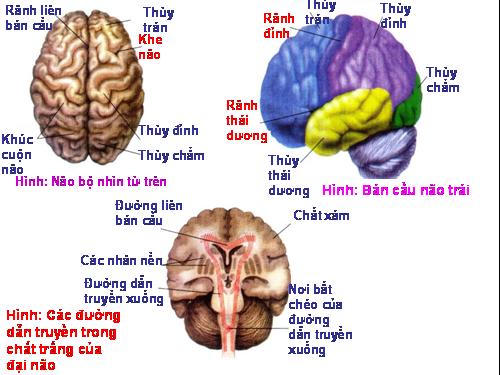 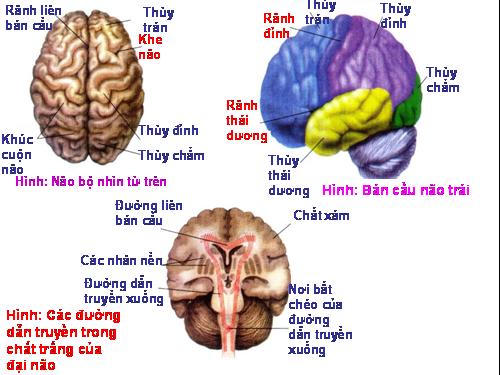 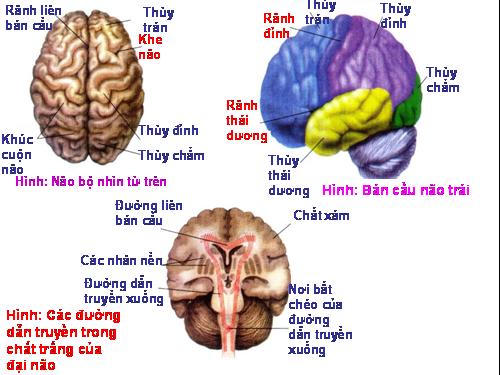 BÀI 47:     ĐẠI NÃO
TIẾT 49
I. Cấu tạo của đại não
Dùng các thuật ngữ thích hợp có trên hình đã quan sát, điền vào chỗ trống trong những câu dưới đây để hoàn chỉnh thông tin về cấu tạo (ngoài và trong) của đại não:
Đại não ở người rất phát triển, che lấp cả não  trung gian và não giữa.
Bề mặt của đại não được phủ bởi một lớp chất xám làm 
thành vỏ não. Bề mặt của đại não  có nhiều nếp gấp đó là  các (1).............và.(2)….……….làm tăng diện tích bề mặt vỏ não (nơi chứa thân của các nơron ) lên tới 2300 - 2500cm2 . Hơn 2/3 bề mặt của não nằm trong các khe và rãnh.
       Vỏ não dày khoảng 2-3mm, gồm 6 lớp, chủ yếu là các tế bào hình tháp.
      Các rãnh chia mỗi nửa đại não thành các thuỳ. Rãnh đỉnh ngăn cách thuỳ (3)………..và thuỳ (4)..………...; Rãnh thái dương ngăn cách thuỳ trán và thuỳ đỉnh với (5)..…………….……….Trong các thuỳ, các khe đã tạo thành các hồi hay khúc cuộn não.
     Dưới vỏ não là (6)………………..trong đó chứa các nhân nền.
Rãnh liên bán cầu
Đại não ở người rất phát triển, che lấp cả não  trung gian và não giữa. Bề mặt của đại não được phủ bởi một lớp chất xám làm thành vỏ não
  Bề mặt của đại não có nhiều nếp gấp, đó là các……...và…………làm tăng diện tích bề mặt vỏ não (nơi chứa thân của các nơron) lên tới 2300-2500cm2. Hơn 2/3 vỏ não nằm trong các khe và rãnh.
 Vỏ não chỉ dày khoảng 2-3mm, gồm 6 lớp, chủ yếu là các tế bào hình tháp. 
Các rãnh chia mỗi nửa đại não ra làm các thùy. Rãnh đỉnh ngăn cách thùy……………..và thùy……………….; Rãnh thái dương ngăn cách thùy trán với ………………………...  .Trong các thùy, các khe đã tạo thành các hồi hay khúc cuộn não.
 Dưới vỏ não là …………………., trong đó chứa các nhân nền (nhân dưới vỏ).
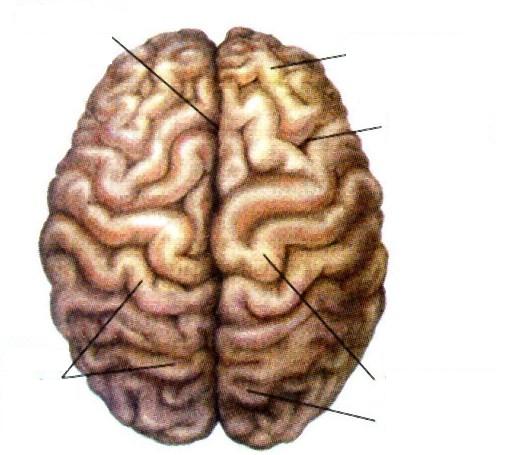 Thùy trán
Thùy trán
Rãnh đỉnh
Thùy đỉnh
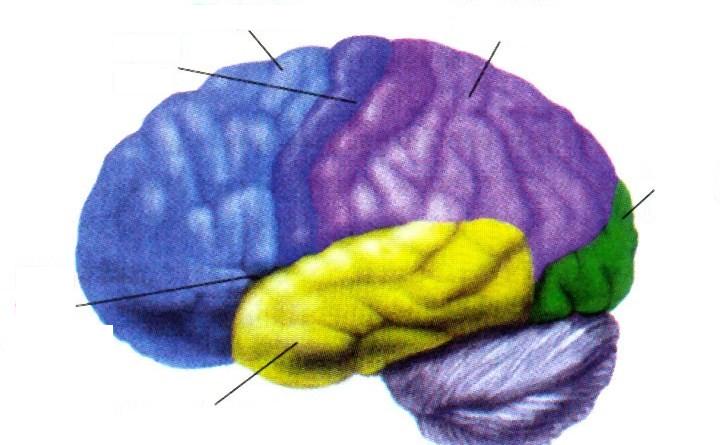 Thùy chẩm
Rãnh thái dương
Thùy thái dương
Khe não
1
2
khe
rãnh
Thùy đỉnh
Khúc cuộn não
Thùy chẩm
Não bộ nhìn từ trên
trán
4
đỉnh
3
Bán cầu não trái
thùy thái dương
5
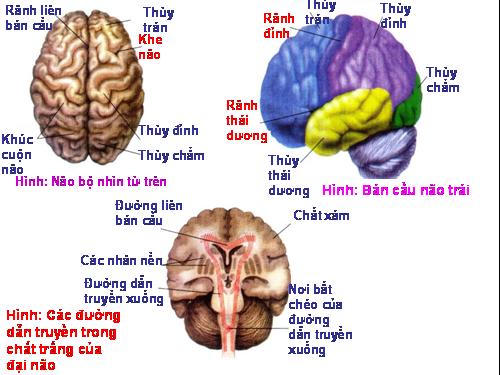 6
chất trắng
Rãnh liên bán cầu
Thuỳ trán
Khe não
Khúc cuộncủa não
Thuỳ đỉnh
Thuỳ chẩm
BCN phải
BCN trái
H47-1. Hình não bộ nhìn từ trên
Thùy đỉnh
Thùy trán
Rãnh đỉnh
Thùy chẩm
Rãnh Thái d­ương
Tiểu não
Thuỳ thái d­ương
H47-2. Bán cầu não trái
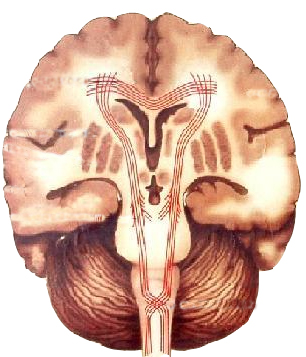 Chất xám
Đường liên bán cầu
Chất trắng
Các nhân xám
Đường dẫn truyền xuống
Nơi bắt chéo của đường dẫn truyền xuống
Hình 47-3: Các đường dẫn truyền trong chất trắng của đại não
Một người bị tổn thương bán cầu não phải sẽ để lại hậu quả
Nữa phần thân bên trái bị liệt
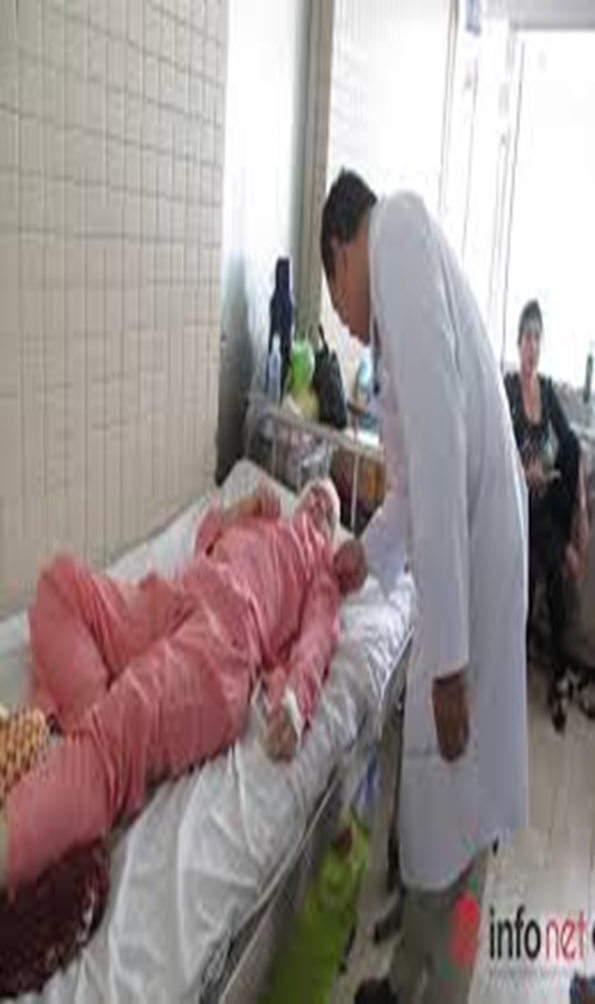 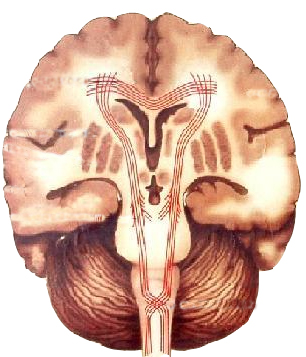 Chất xám
Đường liên bán cầu
Chất trắng
Các nhân xám
Đường dẫn truyền xuống
Nơi bắt chéo của đường dẫn truyền xuống
Hình 47-3: Các đường dẫn truyền trong chất trắng của đại não
Tủy sống
Đại não
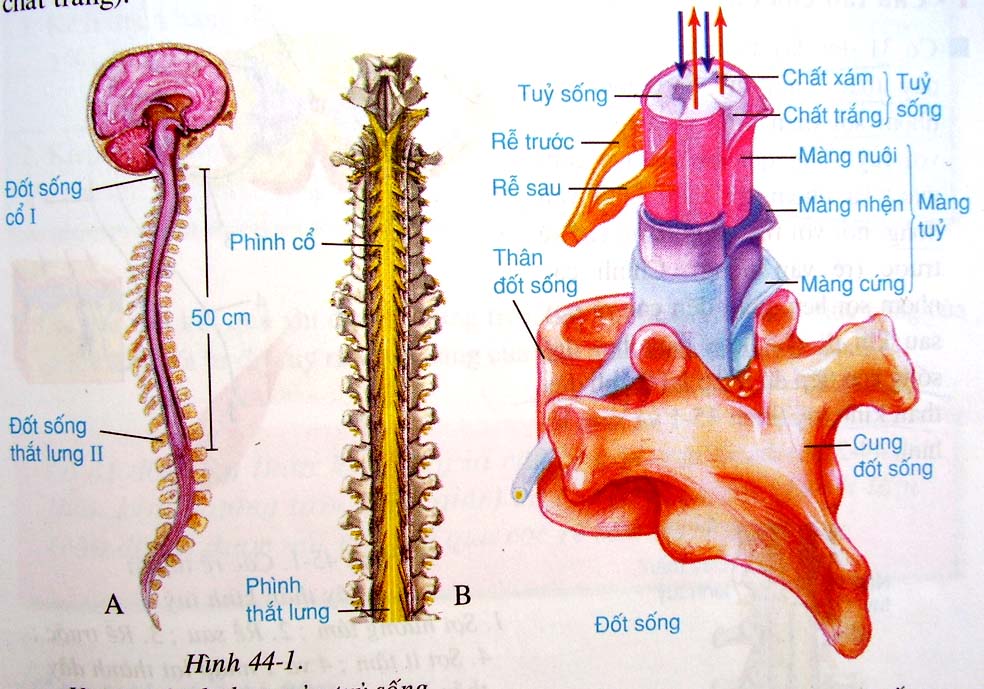 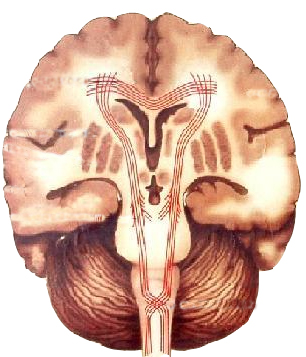 trong
Trung khu PXKĐK
ngoài
Dẫn truyền
ngoài
trong
BÀI 47:     ĐẠI NÃO
TIẾT 49
I. Cấu tạo của đại não
II. Sự phân vùng chức năng của đại não
Vùng hiểu
 tiếng nói
Vùng 
cảm giác
Rãnhđỉnh
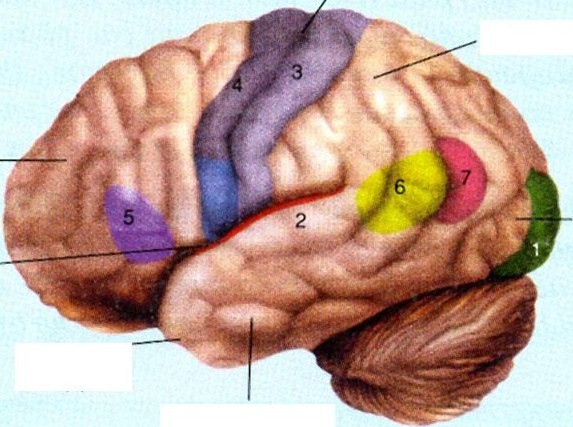 Vùng vận động
Thuỳ trán
Vùng hiểu chữ viết
Thuỳ trán
Vùng vận động ngôn ngữ (nói,viết)
Thuỳ 
chẩm
Rãnh 
thái dương
Vùng thị giác
8
Vùng vị giác
Thuỳ thái dương
Vùng thính giác
So sánh não người với não động vật thuộc lớp thú?
Tinh tinh
Người
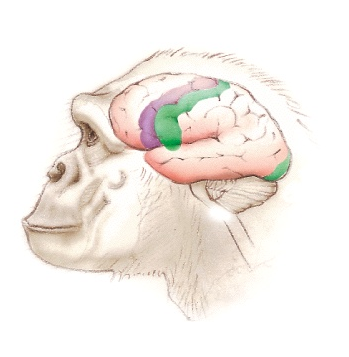 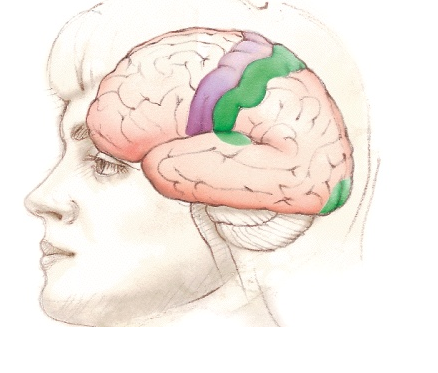 Khối lượng não/ khối lượng cơ thể người (1/46)
Khối lượng não/ khối lượng cơ thể thú (1/100)
Lớn hơn
Nhỏ hơn
Nhiều hơn
Ít hơn
Có
Không
Vùng hiểu
 tiếng nói
Vùng hiểu
 tiếng nói
Vùng 
cảm giác
Rãnhđỉnh
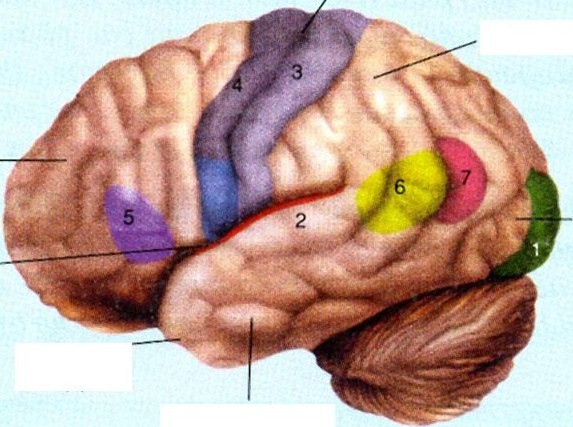 Vùng vận động
Thuỳ trán
Vùng hiểu chữ viết
Vùng hiểu chữ viết
Thuỳ trán
Vùng vận động ngôn ngữ (nói,viết)
Vùng vận động ngôn ngữ (nói,viết)
Thuỳ 
chẩm
Rãnh 
thái dương
Vùng thị giác
8
Vùng vị giác
Thuỳ thái dương
Vùng thính giác
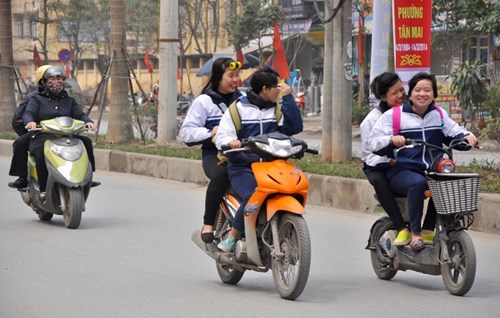 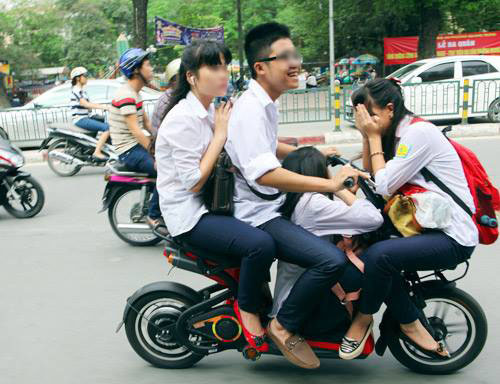 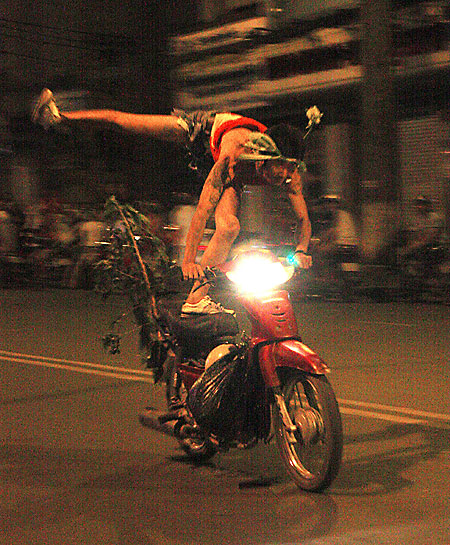 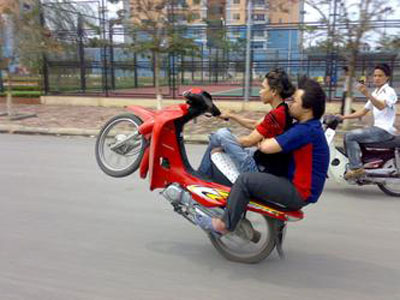 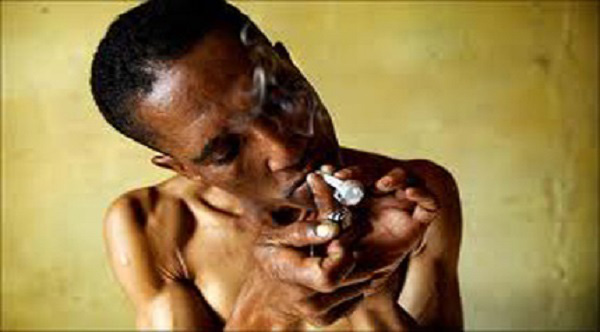 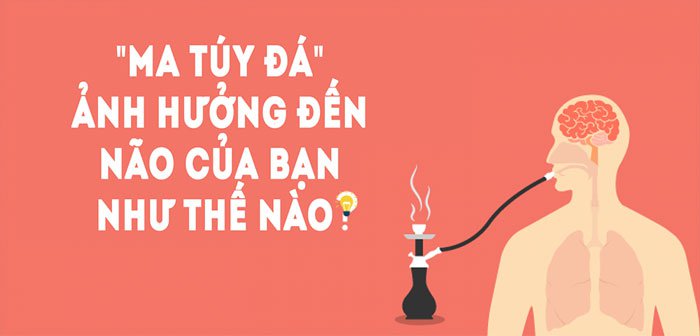 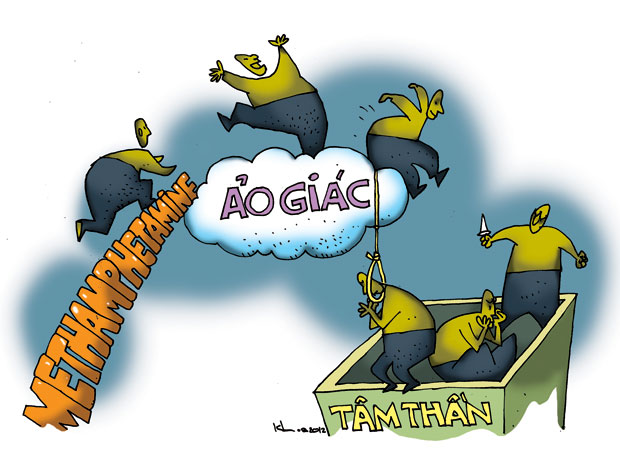 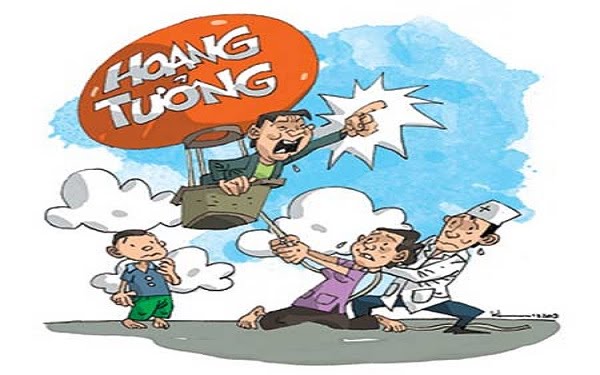 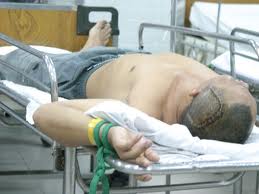 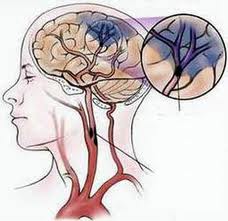 Chấn thương sọ não
Tai biến mạch máu não
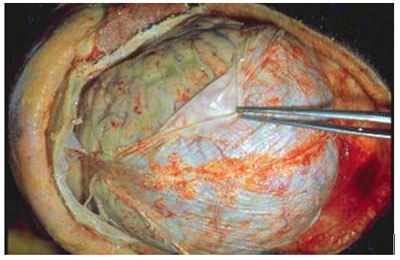 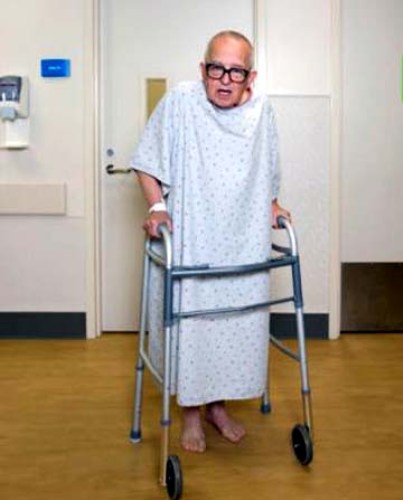 Viêm màng não
Tai biến mạch máu não
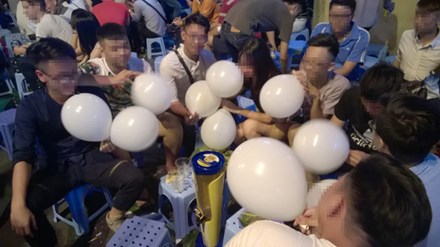 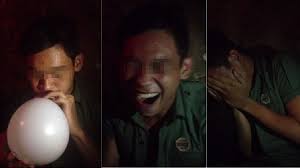 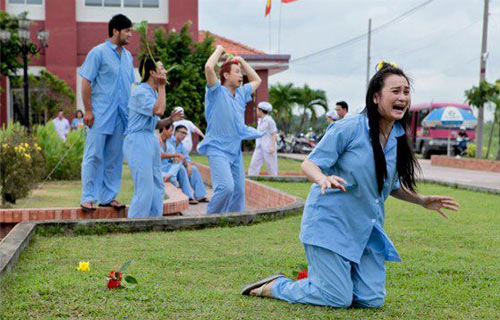 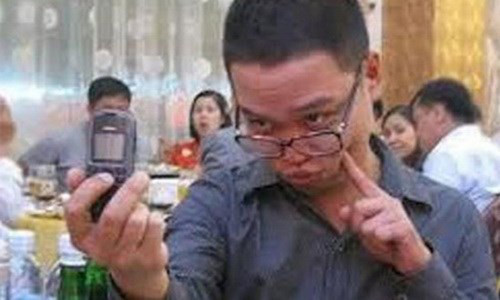 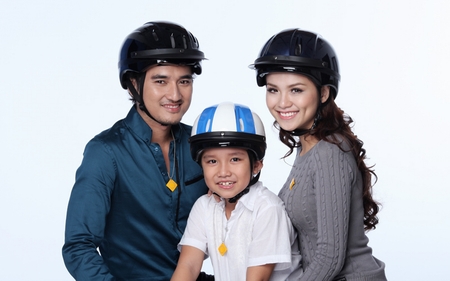 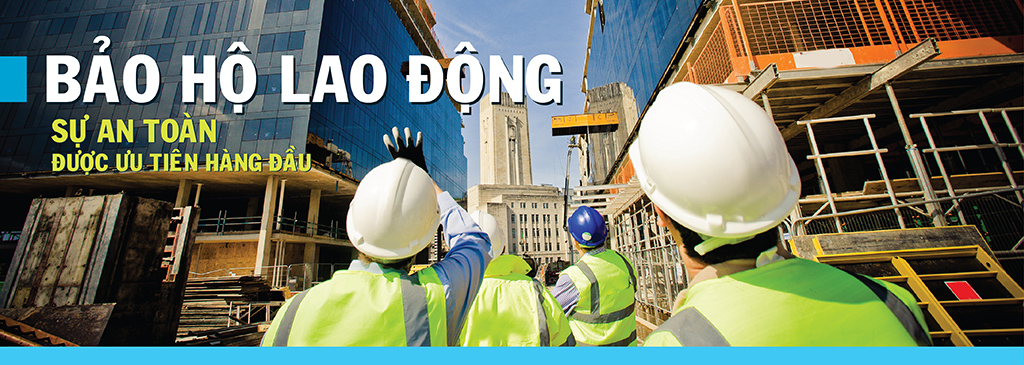 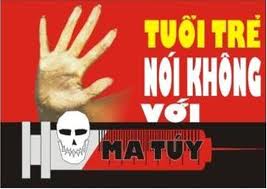 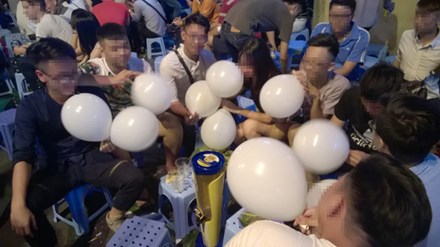 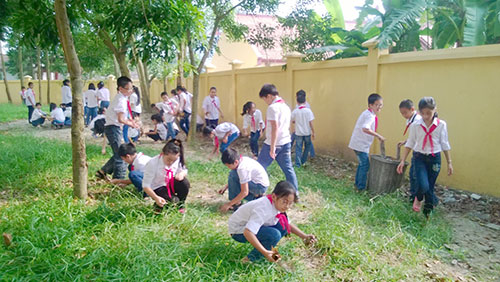 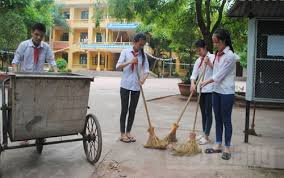 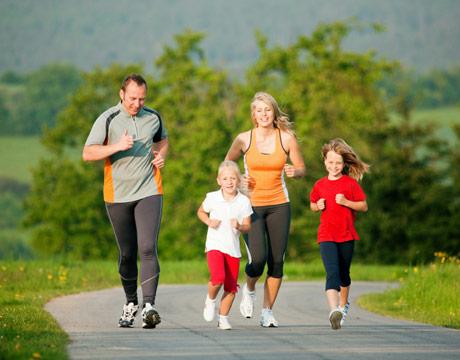 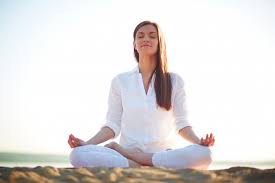 TỔNG KẾT
Hãy chọn câu đúng nhất:
Câu 1: Cấu tạo trong của đại não ?
a) Chất xám (ngoài) và chất trắng (trong)
b) Gồm có 3 rãnh và 4 thùy
c) Gồm các rãnh và khe làm tăng diện tích bề mặt vỏ não.
d) Gồm các rãnh liên bán cầu.
Câu 2: Chức năng của đại não ?
a) Điều khiển, điều hòa hoạt động các nội quan.
b) Điều khiển quá trình trao đổi chất và điều hòa thân nhiệt.
c) Phối hợp các cử động phức tạp và giữ  thăng bằng cho cơ thể.
d) Trung khu thần kinh của các phản xạ có điều kiện.
Rãnh đỉnh
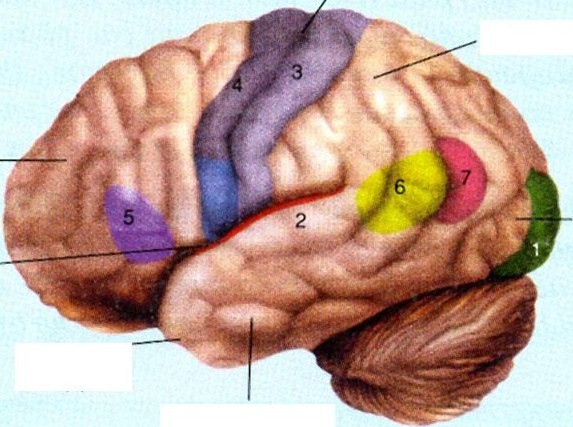 Thùy đỉnh
Thùy trán
Thùy chẩm
Rãnh thái dương
Thùy thái dương
Vùng vận động ngôn ngữ
Vùng vận động
Vùng cảm giác
3
4
5
7
Vùng hiểu chữ viết
8
1
Vùng thị giác
6
8
Vùng hiểu tiếng nói
Vùng vị giác
2
Vùng thính giác
Câu 3: Vùng chức năng nào của não chỉ có ở người, mà động vật không có?
n
·
o
b
t
ñ
y
s
è
n
g
é
TRÒ CHƠI Ô CHỮ
1
®    ¹     I     n    ·    o
o
2
R    ·    n    h    ®     Ø     n    h
a
3
T    h    u    ú     t    r    ¸    n
n
4
«
5
B     ¸    n    t    h    ©    n    b     Ê    t     t    o    ¹   i
B
Hàng dọc:
Bộ phận thể hiên sự tiến hóa nhất của con người?
Bộ phận nằm trong cột sống?
Đường nằm giữa thùy trán và thùy thái dương?
Hiện tượng liệt nửa người?
Bộ phận phát triển nhất ở não người?
Vùng vận động ngôn ngữ ở thùy nào?
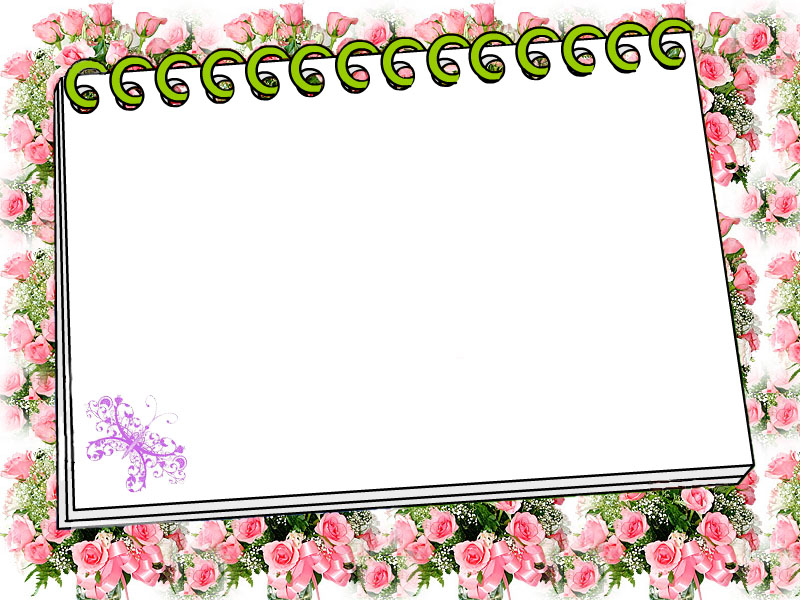 Hướng dẫn về nhà:
Ôn lại kiến thức đã học
Đọc mục em có biết?
Chuẩn bị trước bài 48: Hệ thần kinh sinh dưỡng
Cảm ơn quí thầy cô đã đến dự!
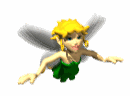 Tiết 49, bài 47: ĐẠI NÃO
Rãnh liên bán cầu chia đại não thành hai nửa(BCN trái và BCN phải)
Chất xám (ngoài) làm thành vỏ não
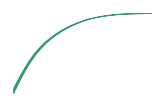 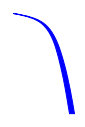 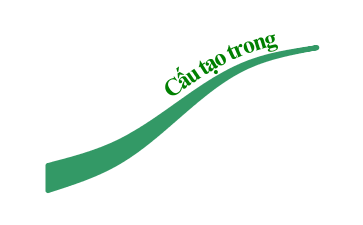 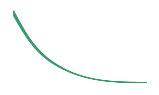 Chất trắng (trong) làm thành các đường thần kinh.
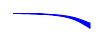 Mỗi bán cầu có 3 rãnh chia đại não thành 4 thùy…
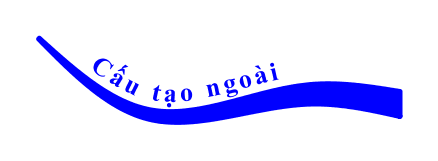 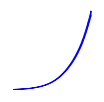 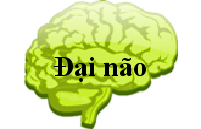 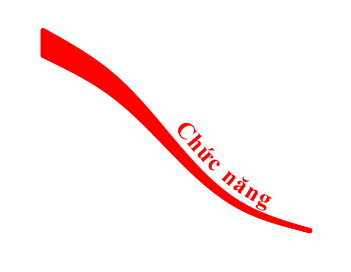 Chất xám:Trung khu của PXCĐK
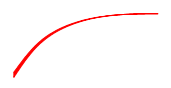 Các rãnh và khe làm tăng diện tích bề mặt vỏ não.
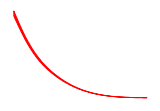 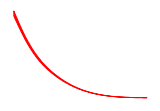 Chất trắng: Dẫn truyền
Các vùng chức năng của đại não:…